HASSAS GRUPLARLA ÇALIŞMA BECERİLERİ
Anahtar Sözcükler: 
Hassas koşullar altındaki çocuk, korunma ihtiyacı olan çocuk, çocukla görüşme becerileri, değerlendirme becerileri, müdahale becerileri
1
SUNUM PLANI
Hassas Koşullar Altındaki Çocuklar
Hassas Koşullar Altındaki Çocukların Ortak Özellikleri	
Hassas Koşullar Altındaki Çocuklarla Çalışma
2
HASSAS KOŞULLAR ALTINDAKİ ÇOCUKLAR
Suça Sürüklenen Çocuk
Suç Mağduru Çocuk
Madde Kullanım Öyküsü Olan Çocuk
Sokakta Risk Altında Olan Çocuk
İstismar ve İhmal Öyküsü Olan Çocuk
3
Hassas Koşullar Altındaki Çocukların Ortak Özellikleri
Ailede görülen sorunlar hassas koşullar altındaki çocukların çoğunu etkilemektedir.
Bu çocukların yaşam çevresi çoğunlukla düşük sosyoekonomik statü ile ilişkilidir.
Çocukları etkileyen sorunlar çoğunlukla kesişimsel özellikler sergiler.
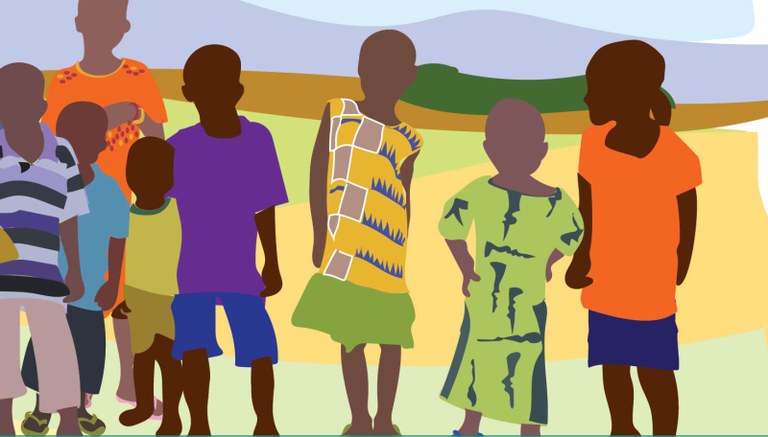 4
Korunma İhtiyacı İçinde Olan Çocukların Karşılaştığı Riskler
5
Hassas Koşullar Altındaki Çocuklarla Çalışma
Çocuk haklarının rehberliğinden yararlanma
Çocuklarla çalışmada ihtiyaç duyulan beceriler
Çocuklarla görüşme becerileri
Farklı gelişim dönemindeki çocuklarla görüşmede dikkat edilecekler
Beceri temelli müdahale süreci
6
Çocuk Haklarının Rehberliğinden Yararlanma
Çocuğun üstün yararı: Profesyonel yetkinliği her durumda çocuğun lehine harekete geçirebilmek
Ayrım gözetmeme: Çocuklara yönelik her türlü tedbir ve uygulamayı hiçbir ayrıma yer vermemek
Yaşama ve gelişme: Çocuğun hayat hakkının koruyarak gelişim fırsatlarından yararlanabilmesini sağlamak
Katılım: Çocukların her aşamada hem kendilerini ve toplumu ilgilendiren konulara katılabilmesini sağlamak
7
Çocuklarla Çalışmada İhtiyaç Duyulan BecerilerDeğerlendirme Becerileri
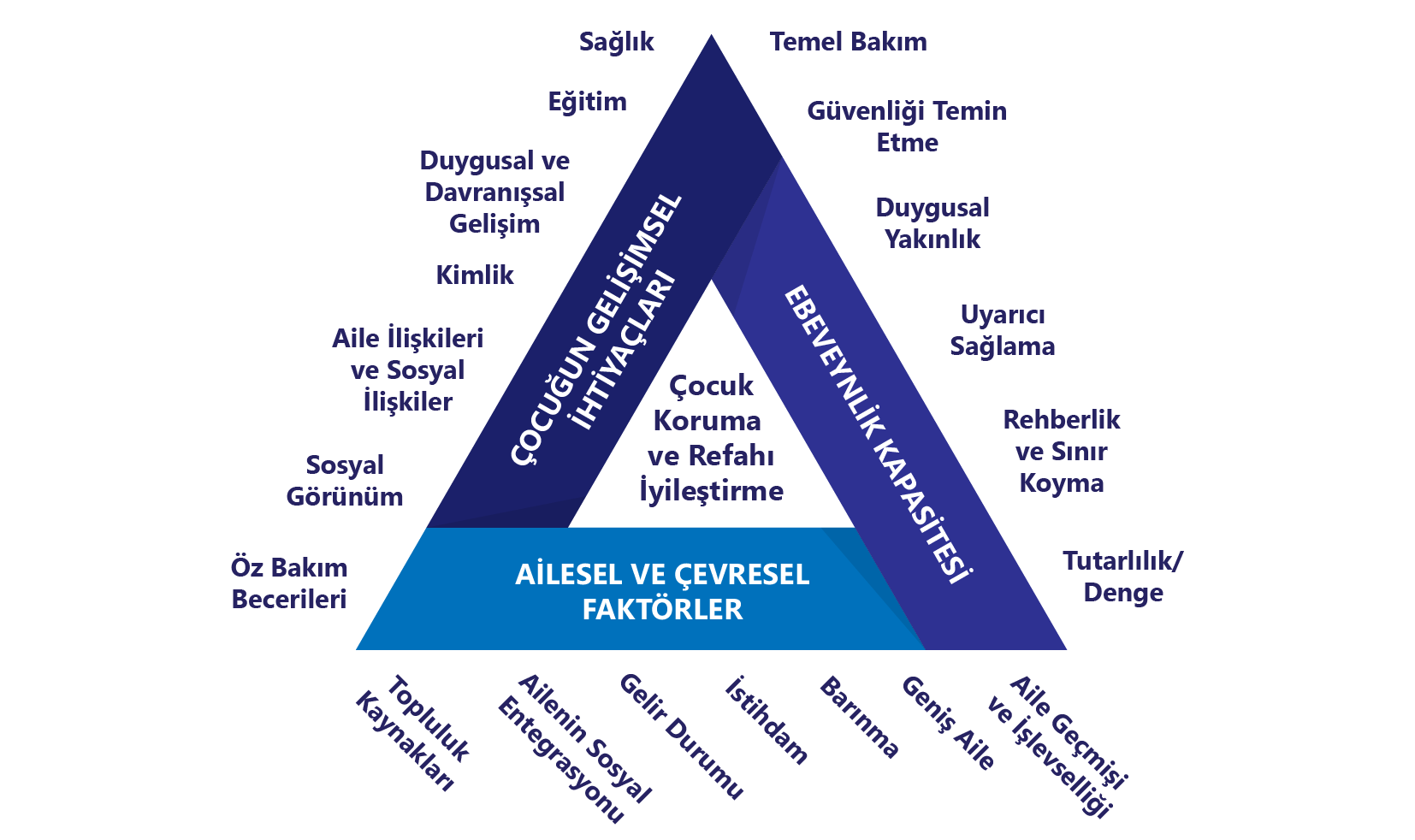 Bütüncül bakış açısı
Gelişimsel ihtiyaçlar
Aile ve çevre faktörleri
Risklerin ele alınması
8
Çocuklarla Çalışmada İhtiyaç Duyulan BecerilerGörüşme Becerileri
Çocuğun kendini içtenlikle ifade edebildiği, rahatlatıcı bir psikolojik atmosferin oluşturulması
Doğru bilgilendirme, yargılayıcı olmayan ve içten tutum, empatik yaklaşım 
“Önce zarar verme!” kuralı ile hareket edilmesi
Çocuğa birey olarak saygı gösterilmesi
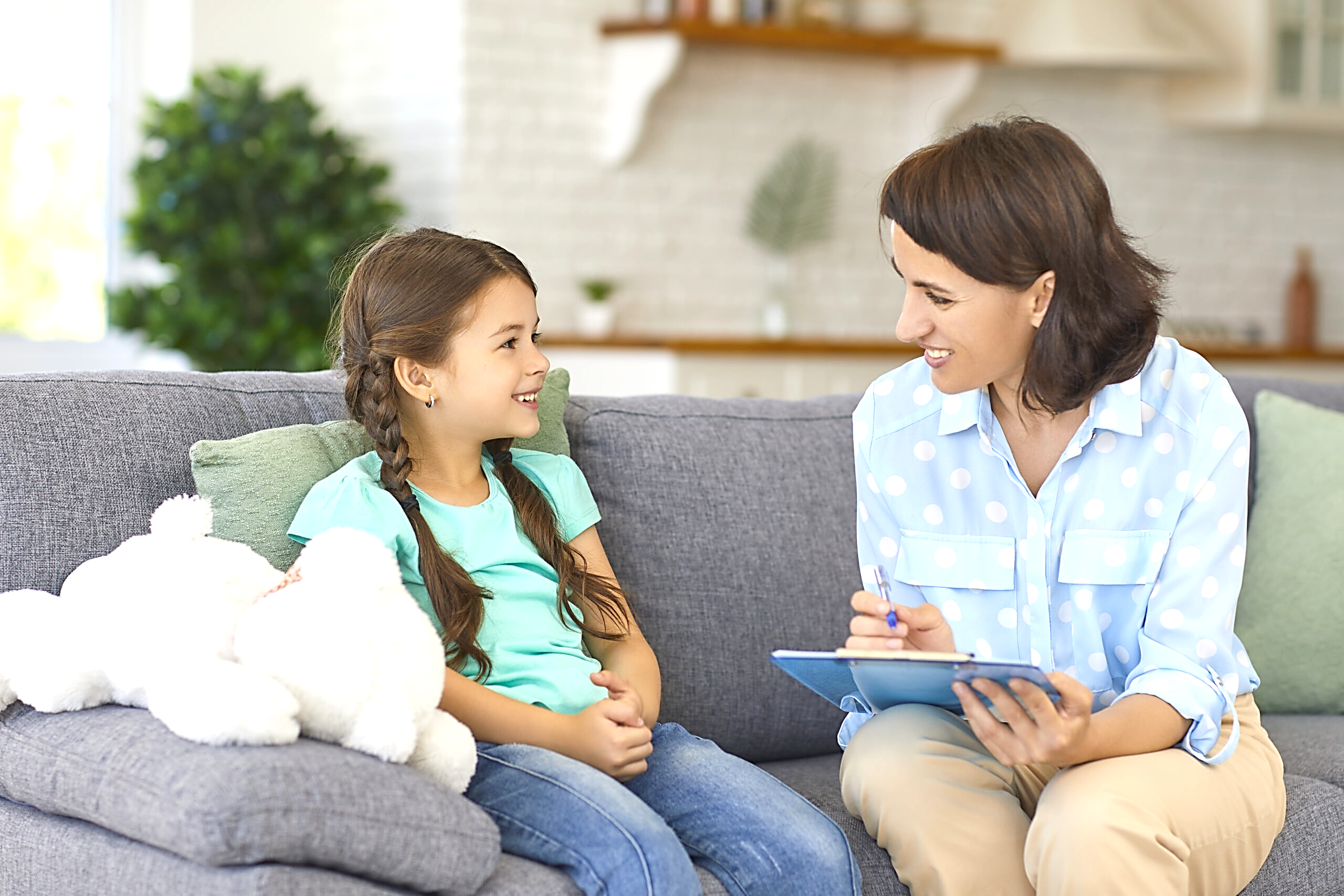 9
Çocuklarla Çalışmada Görüşme Becerileri
Görüşmecinin özellikleri
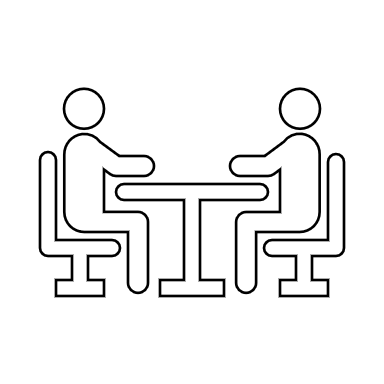 10
Çocuklarla Çalışmada İhtiyaç Duyulan BecerilerGörüşme Becerileri
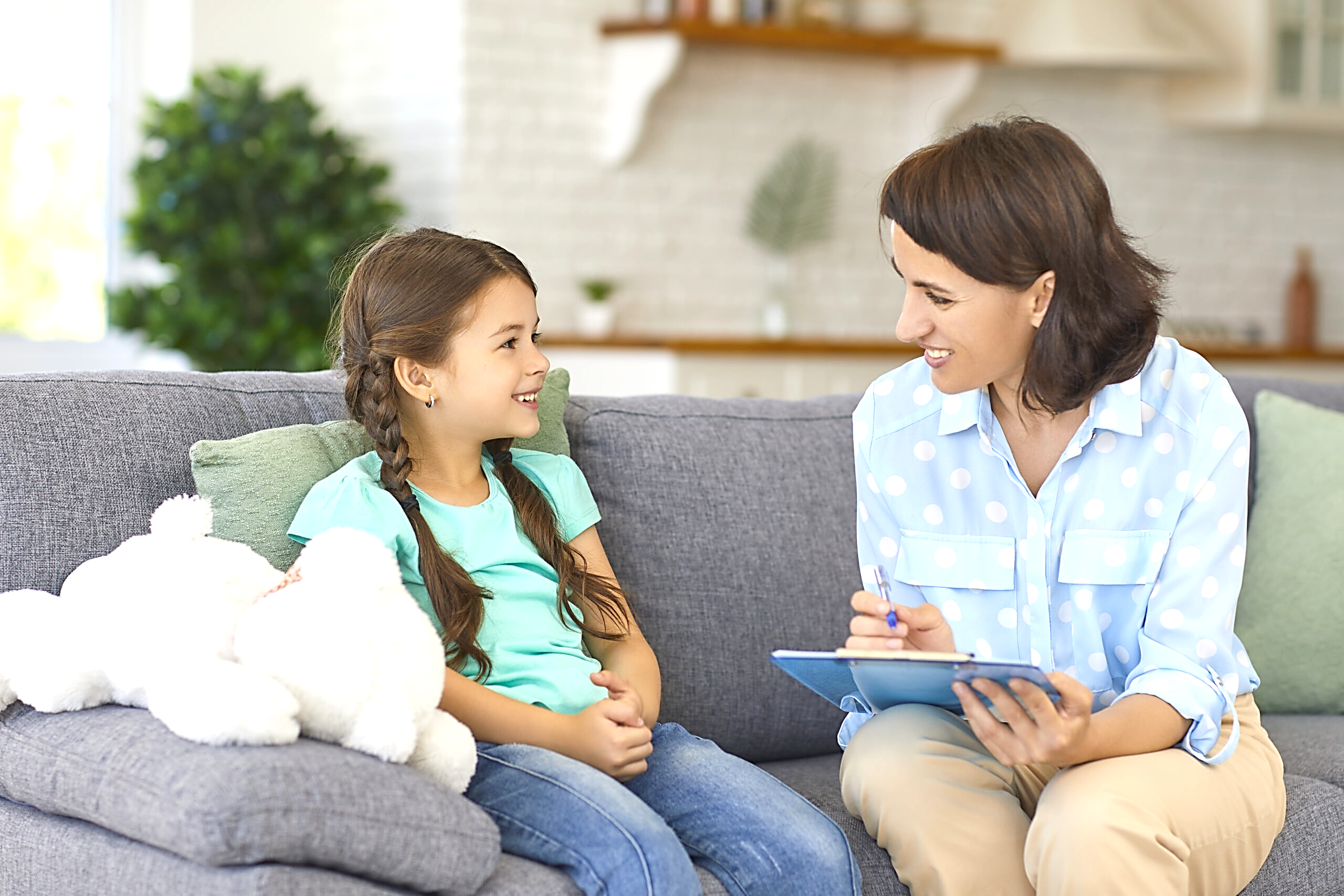 Aktif dinleme
Soru sorma
Kapalı uçlu
Açık uçlu
Yanıt verme
11
Görüşme Becerileri – Soru Sorma
Soru sormanın amacı çocuğu dinlemektir.
Dinlemeye yönelik sorular genellikle açık uçludur.
Sorular çocuğu belli bir düşünceye yönlendirmemelidir.
Sürekli soru sormak görüşmeyi sorguya dönüştürebilir.
12
Görüşme Becerileri – Soru Sorma
Örnek diyalog: 
Üvey anne şiddeti hakkındaki görüşmenin bir kısmı
13
Farklı Gelişim Dönemindeki Çocuklarla Görüşme
Okul Öncesi Dönem Çocukları (2-5 Yaş)
Kısa süreli olmalı ve ideal olarak eğlenceli bir bağlamda yapılmalıdır.
Okul Çağı Çocukları (6-12 Yaş)
Oyun ve aktivite odaklı yaklaşım çocuğun kendini ifade etmesini kolaylaştırır.
Ergenlik Dönemindeki Çocuklar (13-18 Yaş)
Duygusal faktörlere dikkat edilmeli, sabırlı olunmalı, nasihat verir tarzda konuşulmamalı
14
Beceri Temelli Müdahale Süreci
Güvenliğin temin edilmesi
Temel ihtiyaçların karşılanması
Fiziksel sağlık ihtiyaçlarının karşılanması
Uzun dönem bakım ve koruma ihtiyacının karşılanması
Ailesinin/bakım verenlerinin psikososyal ihtiyaçlarının karşılanması
Eğitime devam etmesinin sağlanması
Çeşitli gelişim fırsatlarının sunulması
Çocuğun belirli aralıklarla izlenmesi
15
ÖZET
Neler öğrendik?
Hassas koşullar altındaki çocukların koşullarının farkında olma
Hassas koşullar altında bulunan çocuklarla çalışma becerileri
Çocuklarla çalışma konusunda çocuk haklarını rehber edinme
Uygun değerlendirme, görüşme ve müdahale becerilerinden yararlanma
16
Teşekkürler
“Bu doküman Avrupa Birliği mali desteği ile oluşturulmuştur. Bu yayının içeriğinden yalnızca WEglobal liderliğindeki konsorsiyum sorumludur ve hiçbir şekilde Avrupa Birliğinin görüşlerini yansıtmamaktadır.”
17